l­ưít sãng
­ưíc m¬
mÌo m­ưíp
h¹t c­ưêm
bay l­ưîn
giät s­ư¬ng
nô hoa
vµng hoe
to¶ h­ư¬ng
trßn xoe
Chuyện của mây
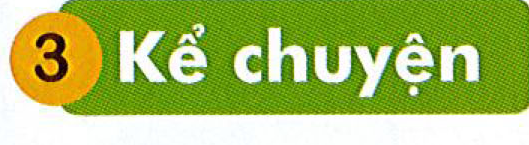 Kiến và dế mèn
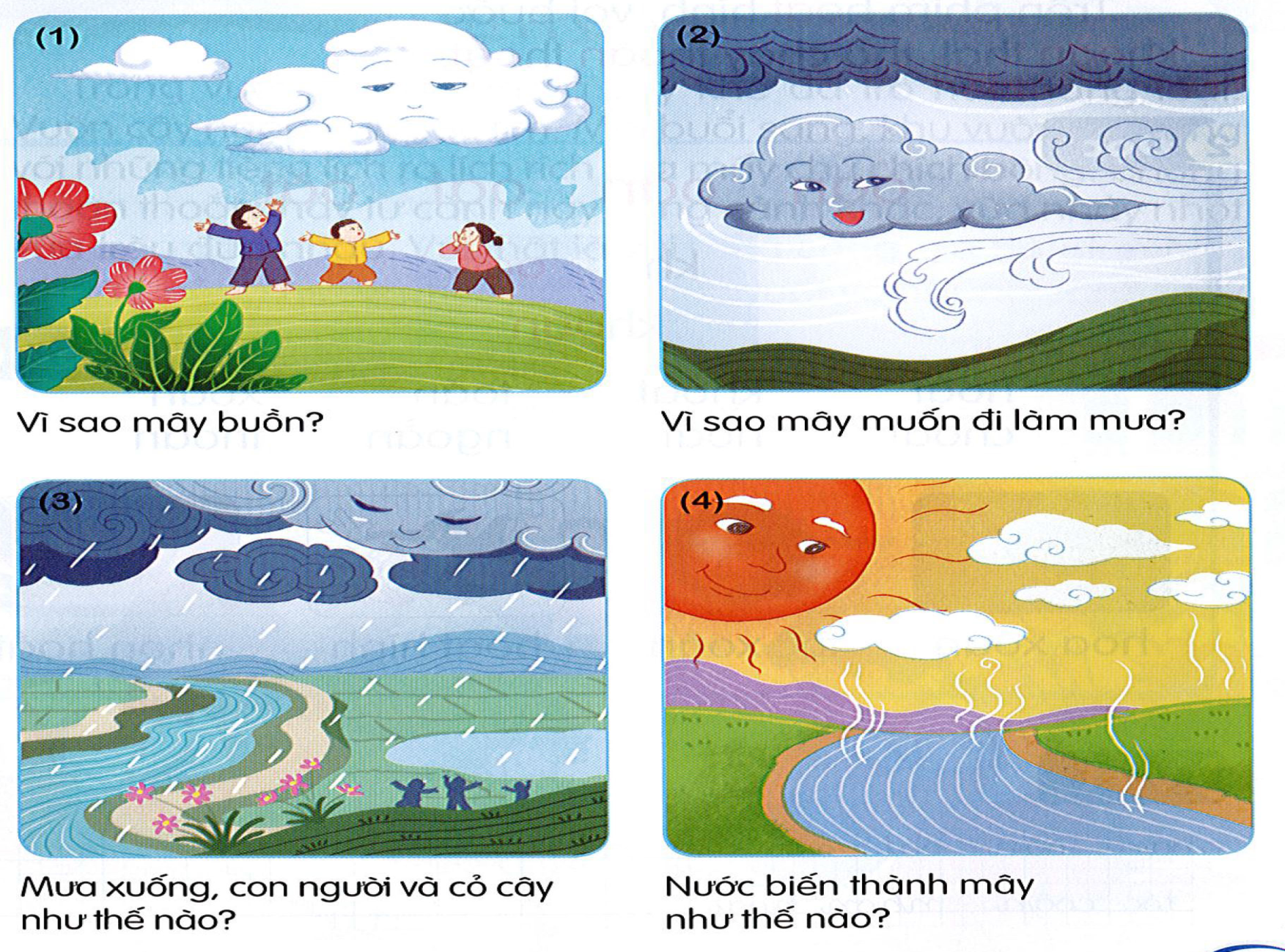